América Central
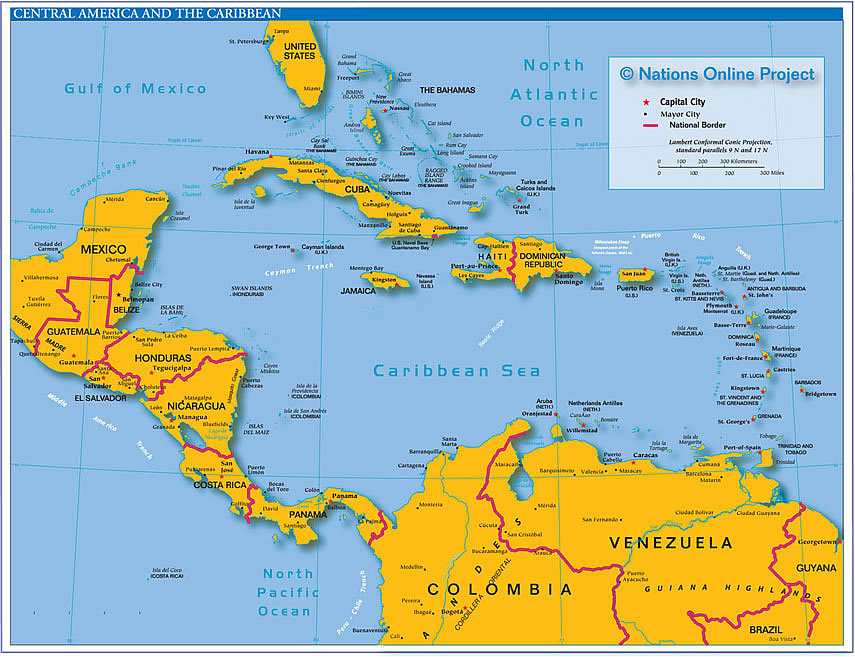 TOPOGRAFÍA:  montañas
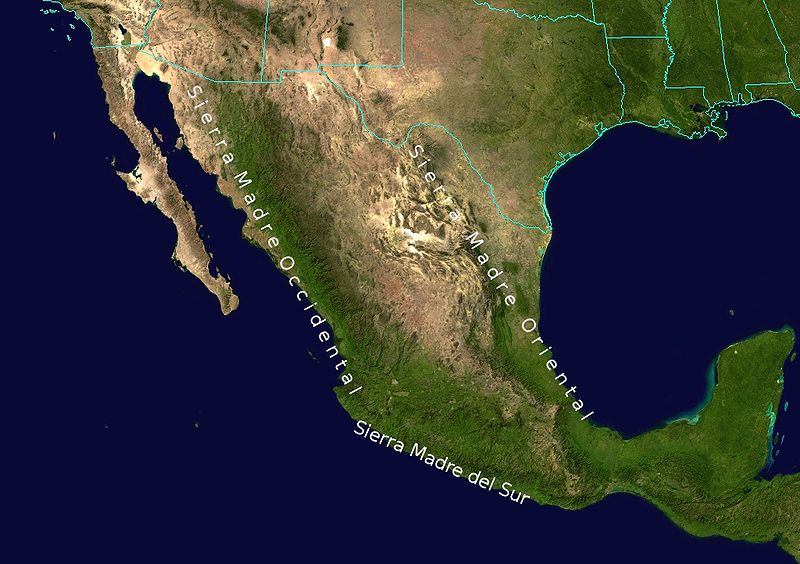 MONTAÑAS
Mesa
golfo de México
Ciudad  México
oocéano Pacífico
Yucatán
TOPOGRAFÍA:volcanes
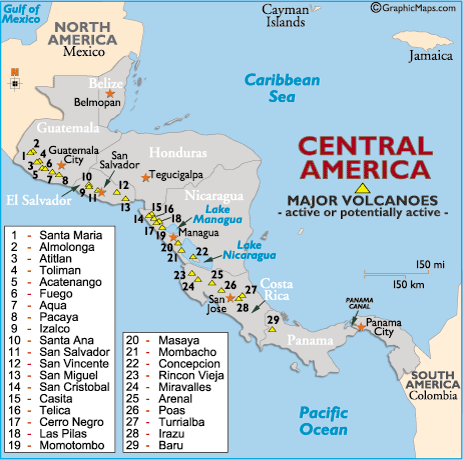 TOPOGRAFÍA:Bosques lluviosos
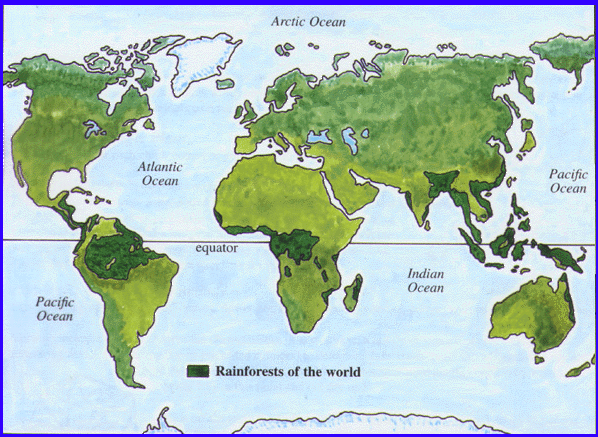 El Clima
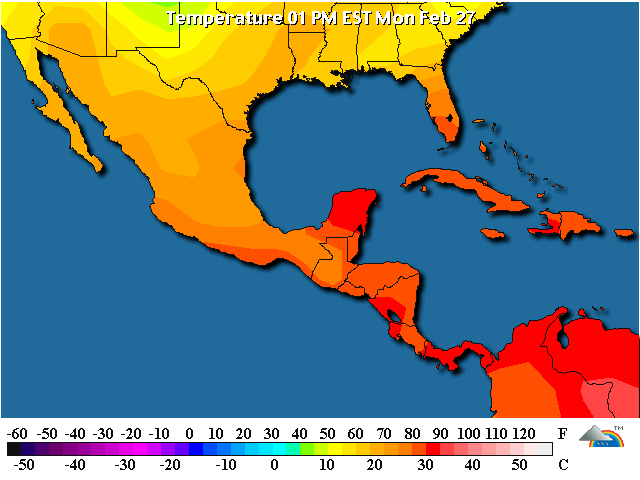 Los desastres naturales
Es una región de mucha actividad volcánica, terremotos y huracanes
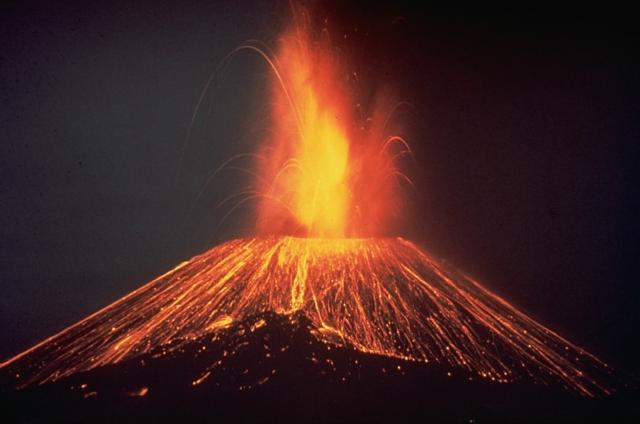 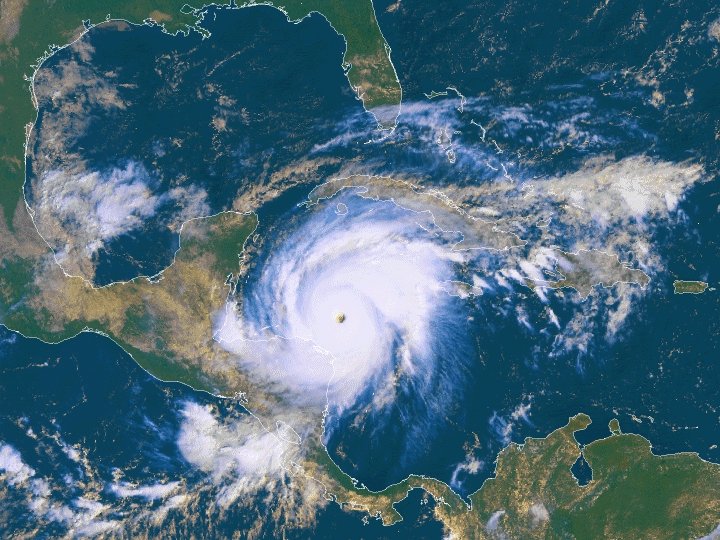 terremotos
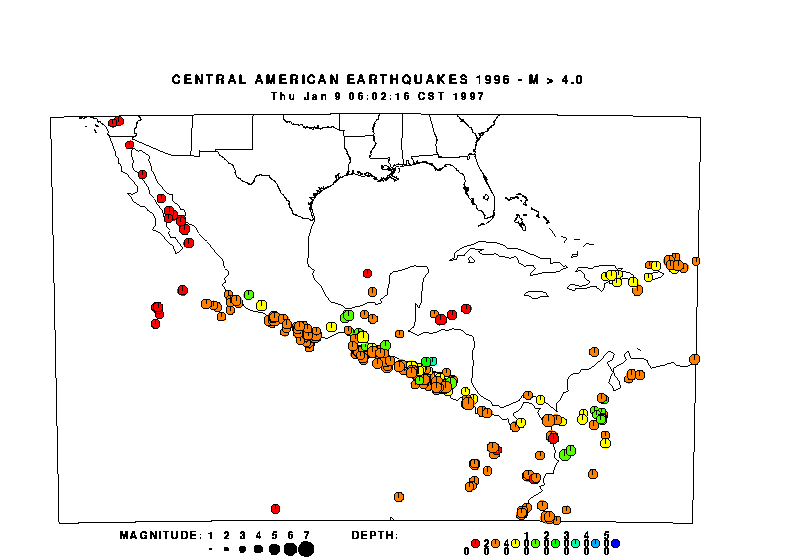 MéxicoCiudad México/ D.F.
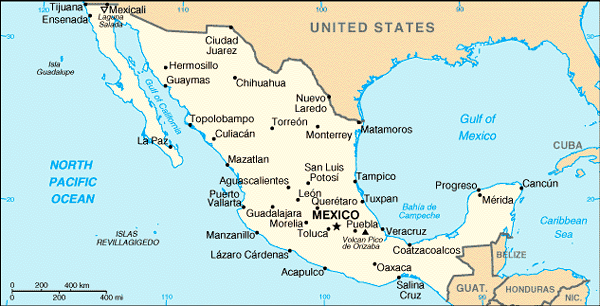 Cordillera
neovolcánica
México: 1. 96 millones km 2
Estados Unidos:  9.83 millones km2
EL RIO GRANDE/RIO BRAVO
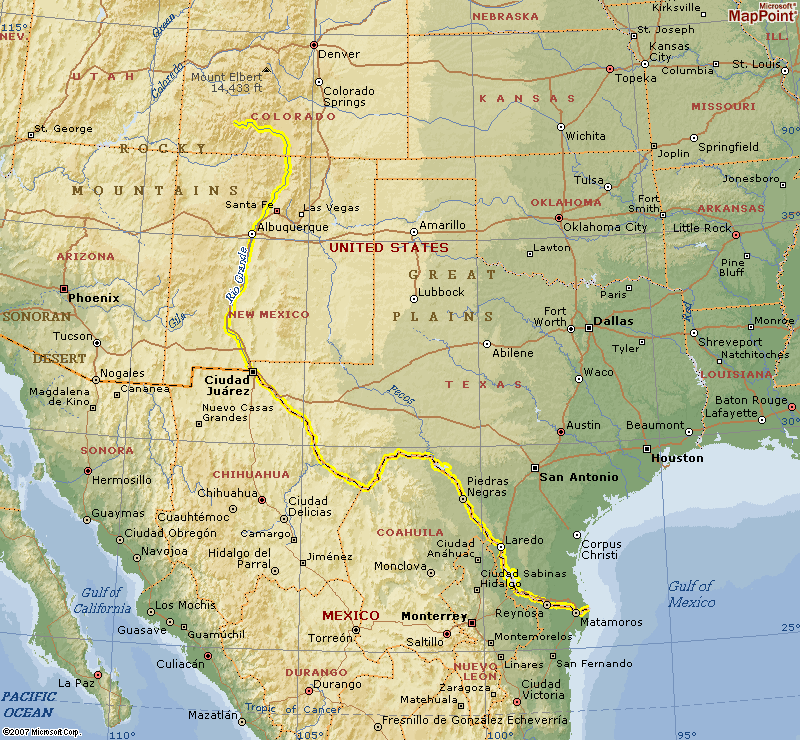 México
Geografía: La mayor parte de México es una inmensa meseta elevada rodeada de cadenas de montañas.
Tiene la población más grande de Hispanoamérica.
En zonas rurales se habla español y nahuatl ( la lengua de los aztecas)
La industria manufacturera de México es la más grande de latinoamérica.
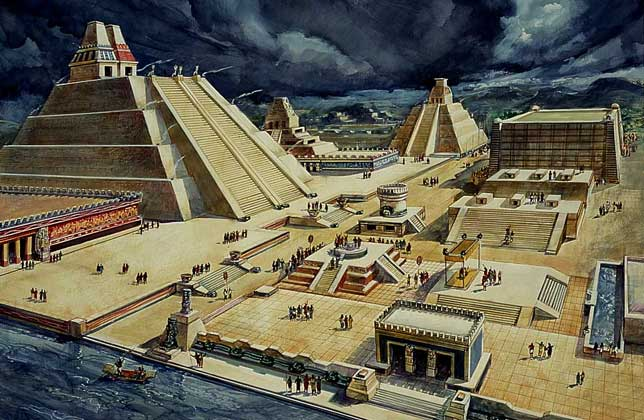 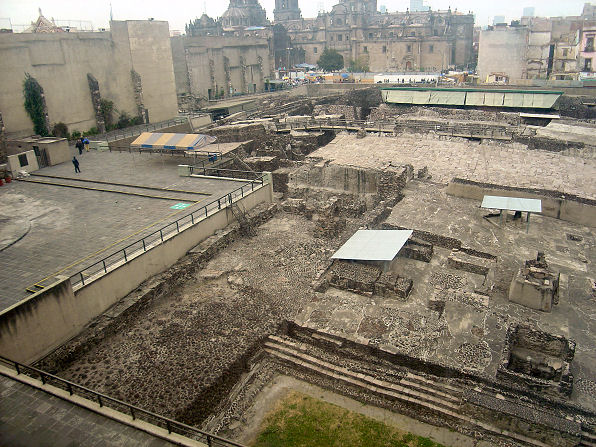 Tecnochtitlan era la capital de los Aztecas.
Popocatepetl
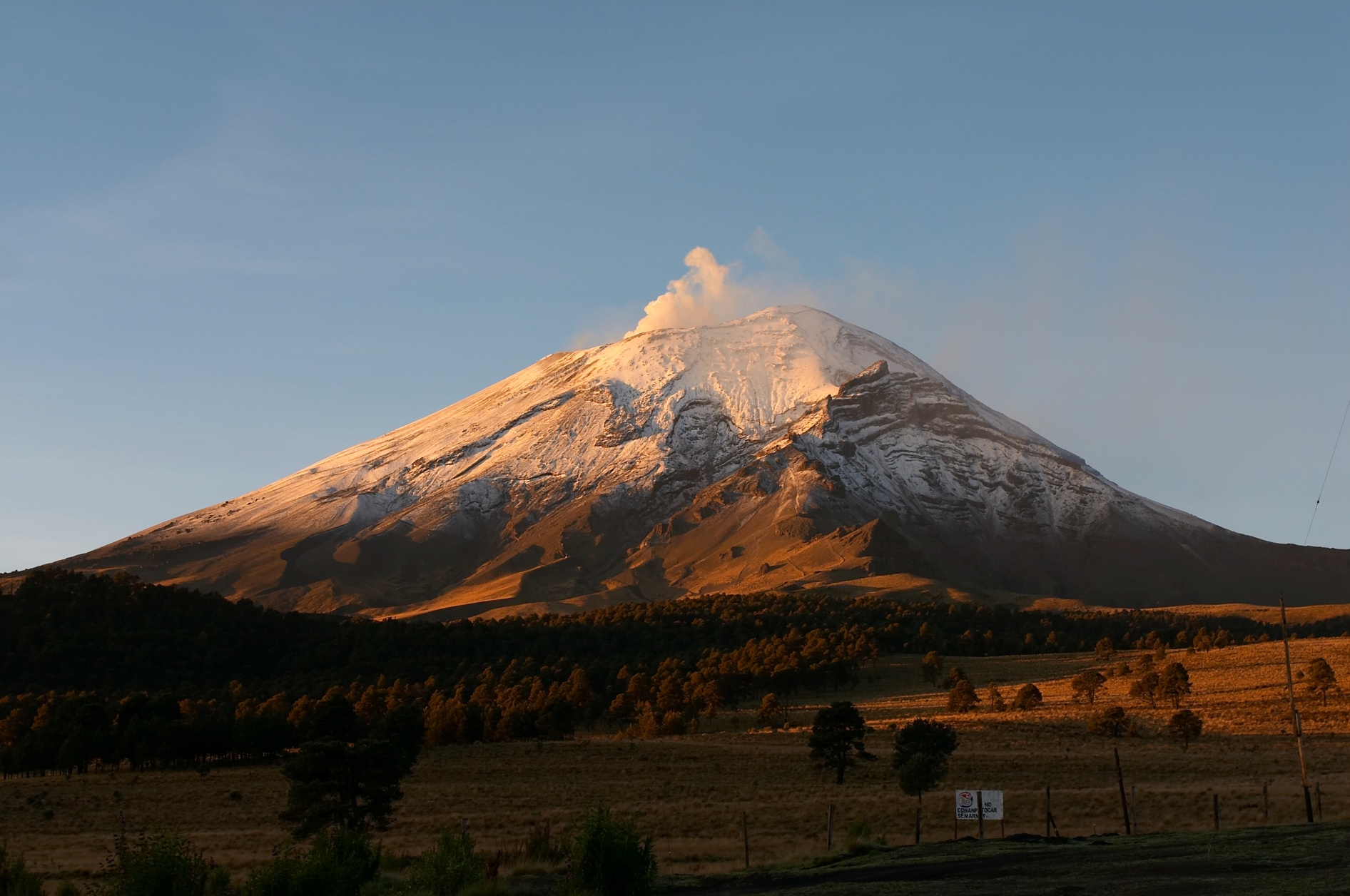 Un volcán activo- eruptó en 2012
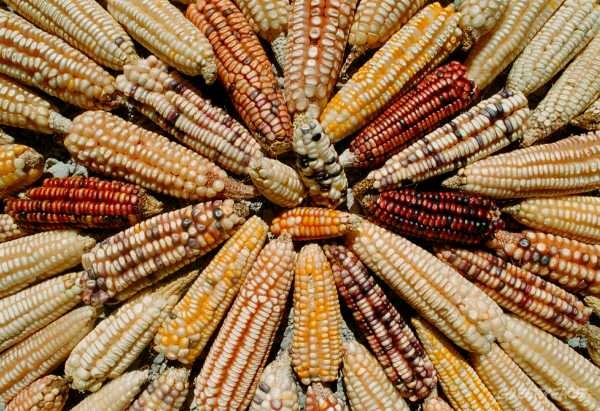 Se piensa que el maíz originó en México.  Uno de los granos más importantes del mundo.
GUATEMALACIUDAD DE GUATEMALA
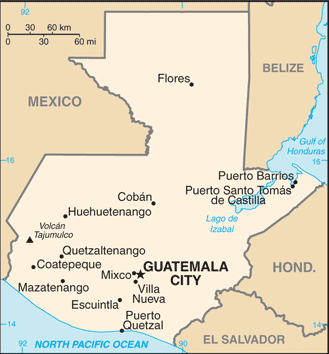 Selva tropical de Petén
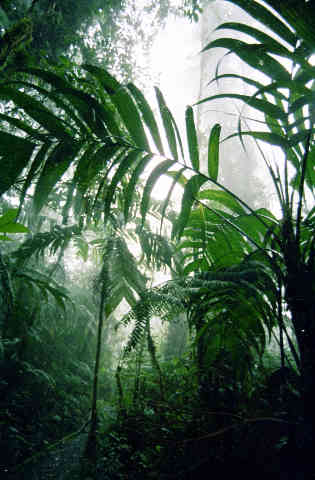 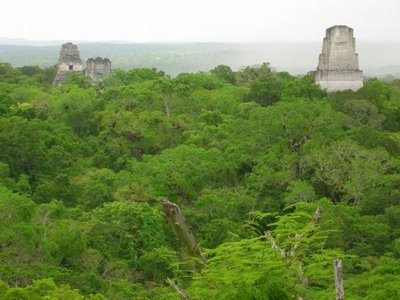 Tikal (maya)
COPAN(MAYA)
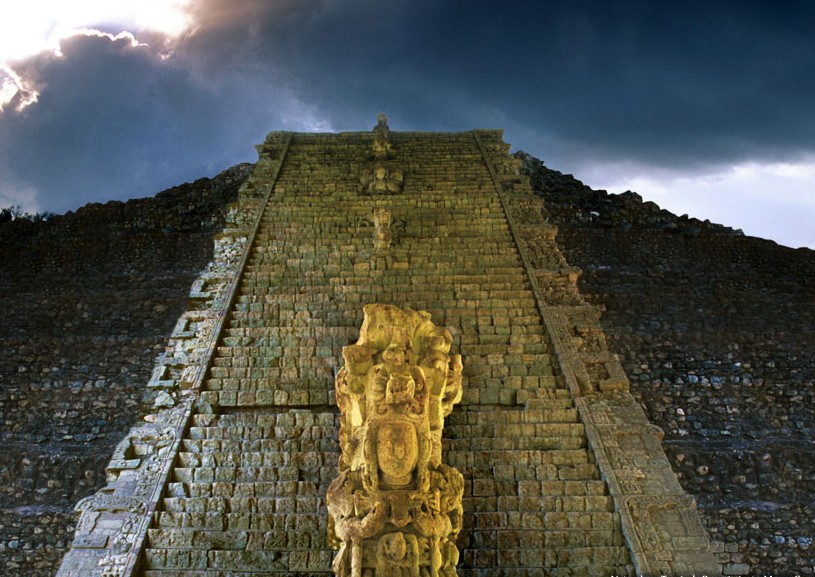 El quetzalpájaro símbolo de Guatemala
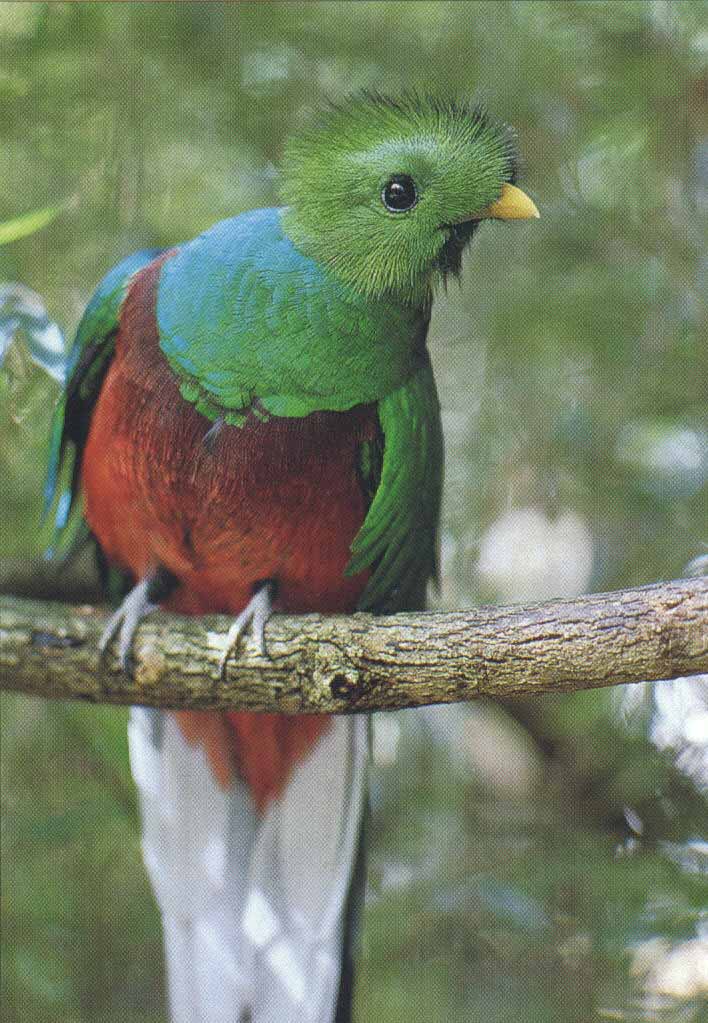 La moneda de Guatemala lleva el mismo nombre
EL SALVADORSAN SALVADOR
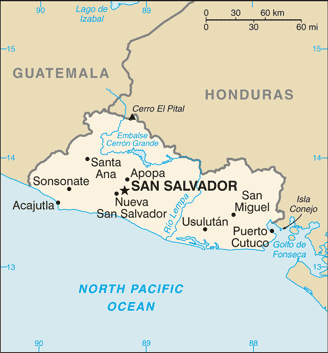 El país más pequeño de Centroamérica , el único que no tiene costa con el Mar Caribe y el más densamente poblado.
VOLCAN DE IZALCO
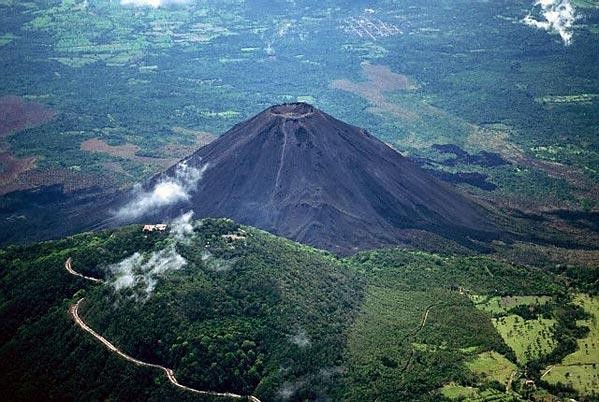 El Salvador Se conoce como la tierra de los volcanes
HONDURASTEGUCIGALPA
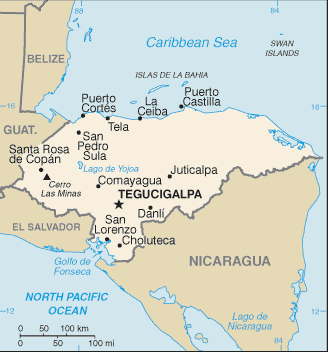 HONDURAS
Honduras tiene un territorio cubierto por bosques más que ningún otro país en Centroamérica.
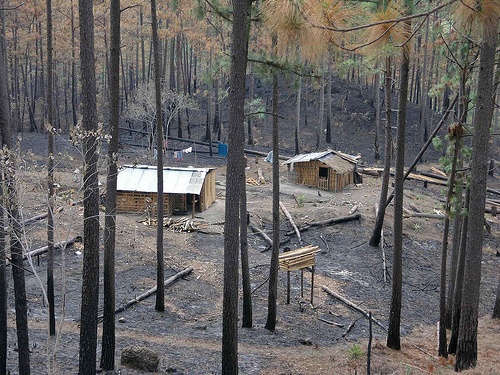 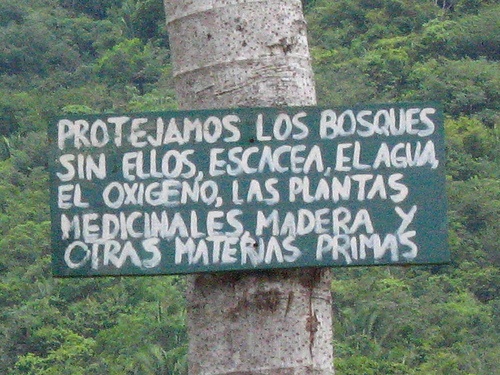 NICARAGUAMANAGUA
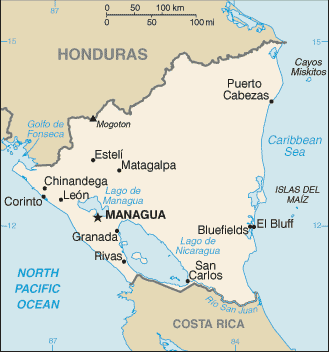 Es el país más grande de Centro América.
Lago Nicaragua
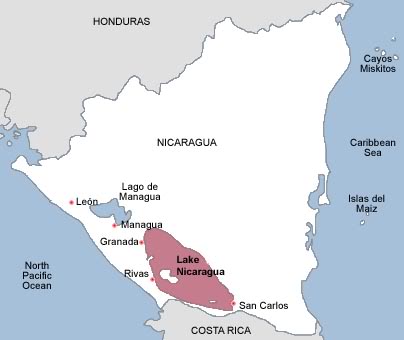 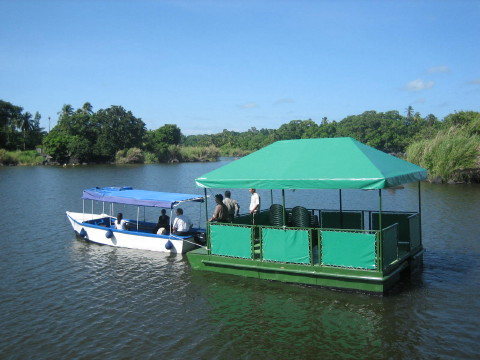 El lago más grande de Centroamérica
GRANADAciudad colonial
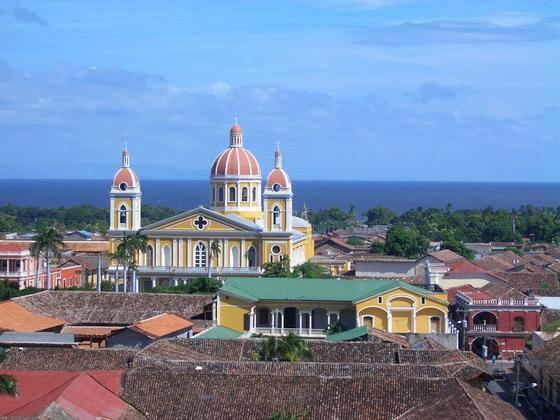 La ciudad más antigua de Centroamérica
Costa de MosquitoHonduras/Nicaragua
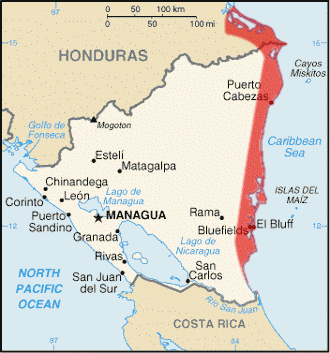 Parcialmente cubierta por una selva tropical, le debe su nombre a sus habitantes originales, los indios misquitos
COSTA RICASAN JOSÉ
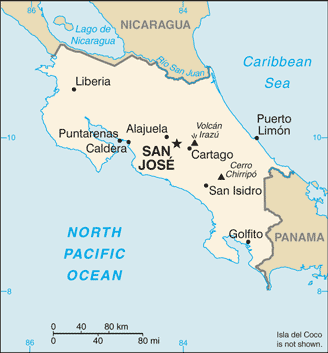 The country is ranked 3rd in the world, and 1st among the Americas, in terms of the 2010 Environmental Performance Index.[9]
BOSQUE NUBOSO
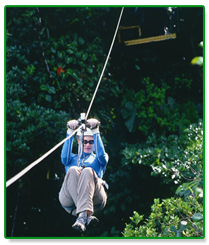 El ecoturismo es muy importante
SKYTREK
La región de Monteverde es una de las áreas protegidas más famosas de los trópicos del Nuevo Mundo.
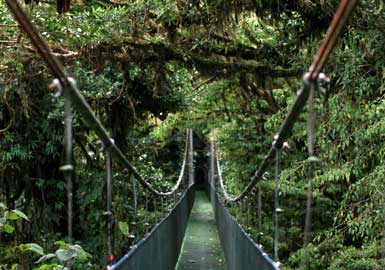 Los puentes del Skywalk son seguros para cualquier persona que no sufra de vértigo
MONTEVERDEBOSQUE TROPICAL
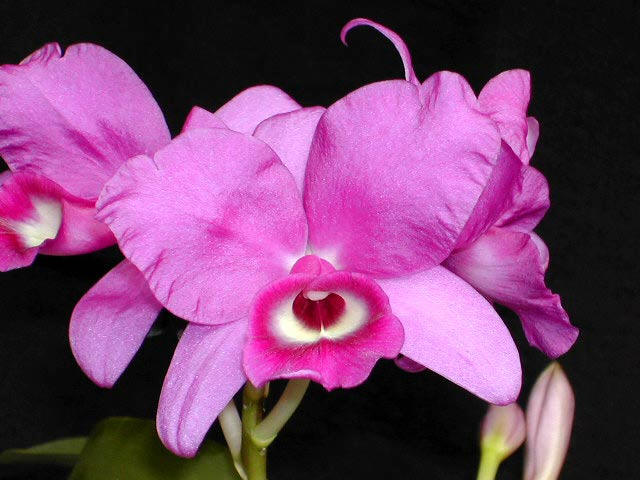 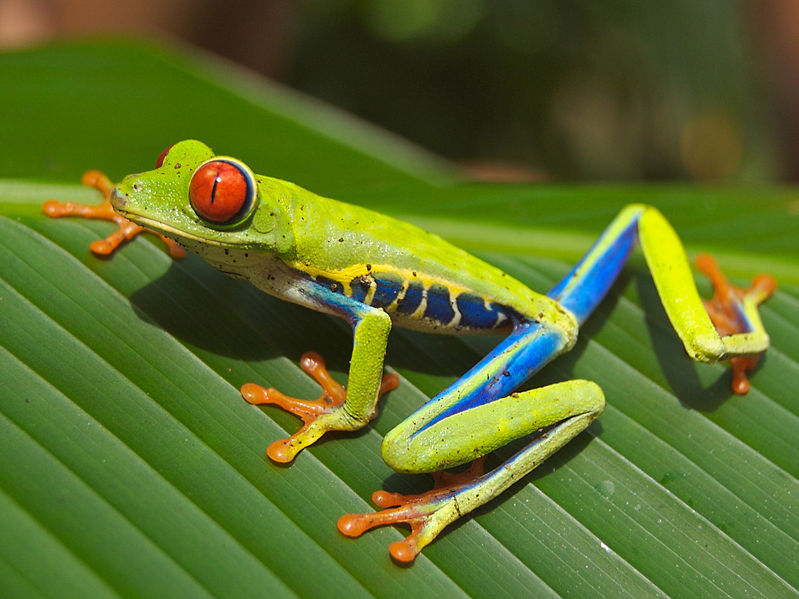 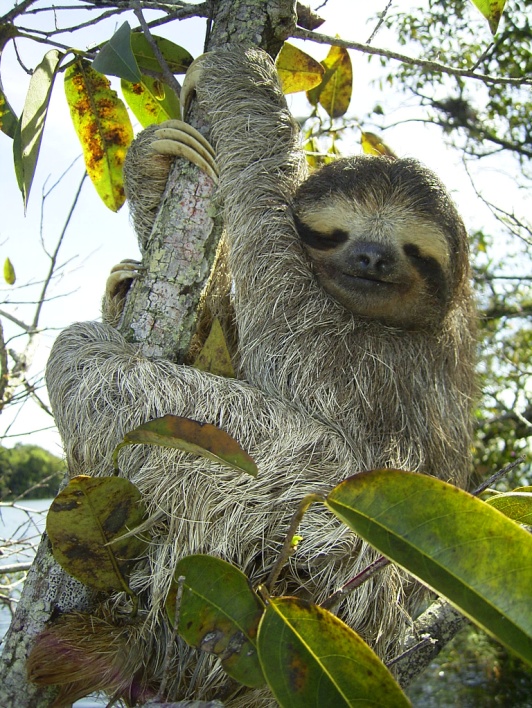 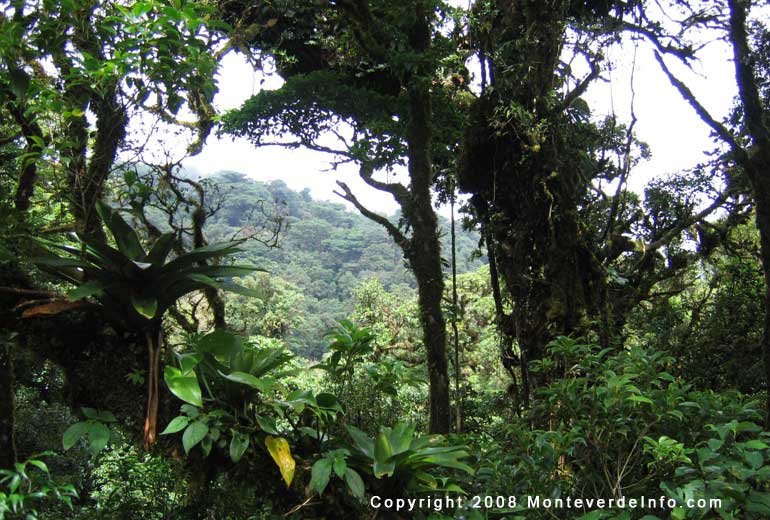 Producto principal
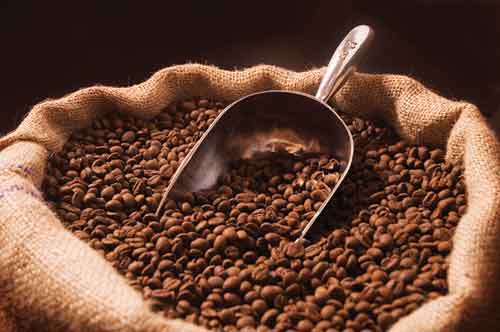 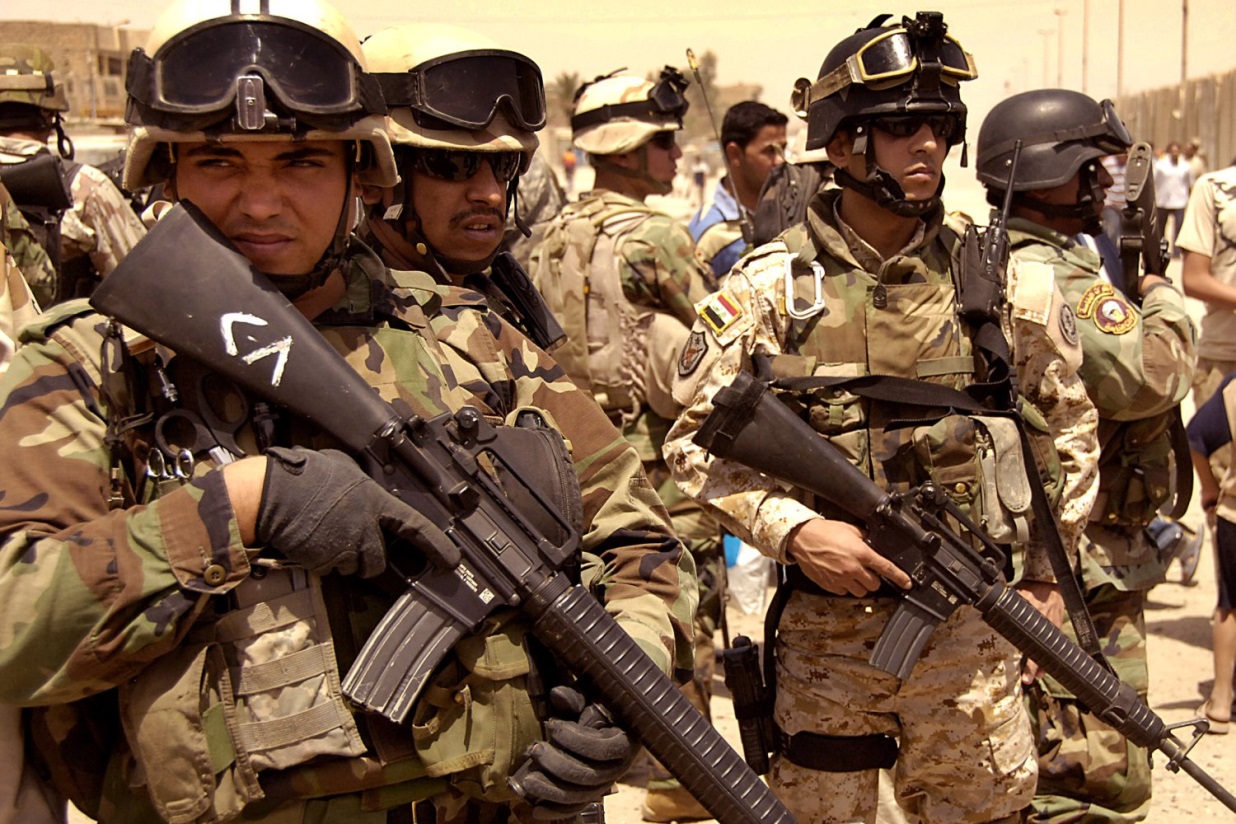 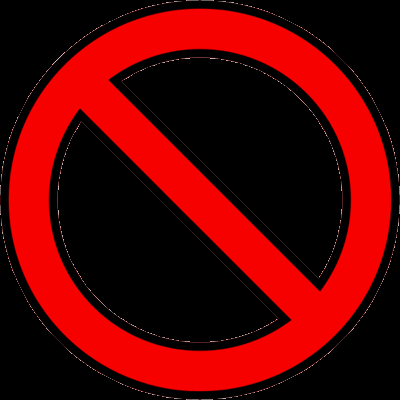 PANAMÁCIUDAD DE PANAMÁ
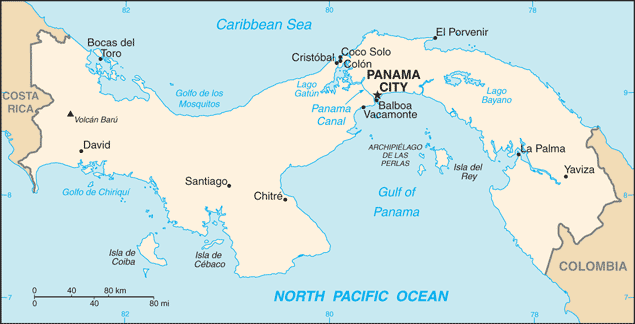 CANAL DE PANAMA
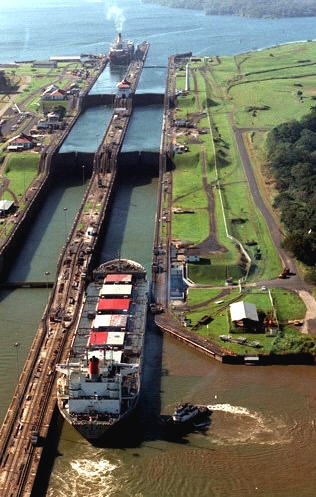 La principal fuente de ingresos del país proviene del canal
Completado en 1914, fue devuelto a Panama mediante un tratado en 1977 que tomó efecto en 1999.
Los problemas ambientalesde Centroamérica
Deforestación de bosques tropicales.
Crecimiento urbano resulta en el despeje de la tierra 
Desarrollo sin control y prácticas y usos de la tierra impropios
Erosión

Contaminación del agua y de la tierra por desperdicios tóxicos
Contaminación del ambiente
Antillas MayoresCuba, República Dominicana, Puerto Rico y Jamaica
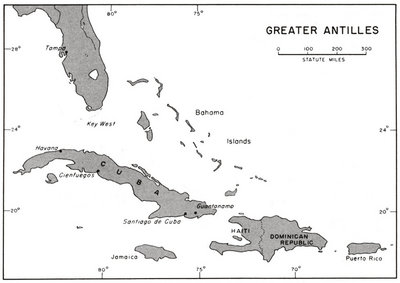 Cuba
La Isla más grande las Antillas Mayores
Tiene un gobierno comunista
Capital:  La Habana

República Dominicana
Comparte la isla de Santo Domingo con Haití. Cristobal Colón llamó a la isla entera “La Española”
Sto. Domingo es la ciudad más antigua fundada por los Españoles en el continente americano.
Capital: Santo Domingo
Puerto Rico
Estado Libre Asociado de EEUU 
Los puertorriqueños tienen nacionalidad estadounidense
Capital : San Juan
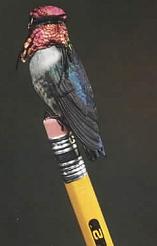 CUBA
El colibrí es el pájaro más
Pequeño del mundo.
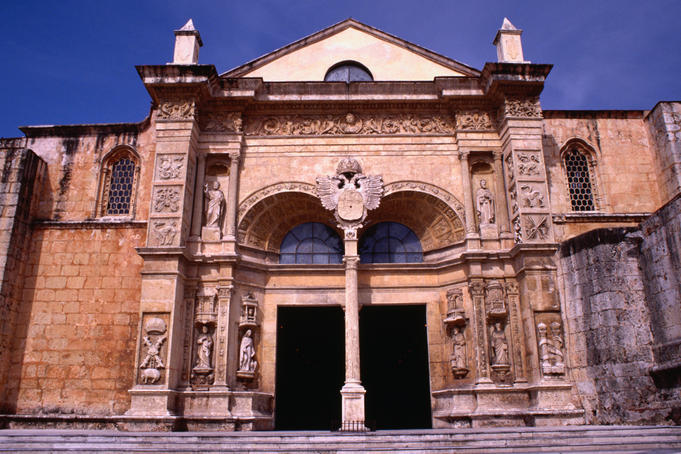 Catedral de Santo Domingo, la más antigua de América y dónde se dice yacen los restos de Cristóbal Colón.

Santo Domingo es la ciudad más antigua del Nuevo Mundo ( establecida por los Españoles.  Declarada Patrimonio de la Humanidad)
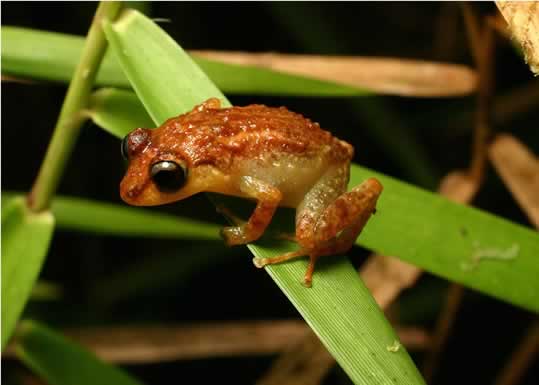 Puerto Rico
http://www.proyectocoqui.org/home.html
EL FIN